2018년
  
국제대학교 교육만족도 조사 
「교원」 결과 보고서
2019. 01.
Part D
Part A
Part C
Part B
03
12
36
45
조사 개요
주요 결과 요약
Action Matrix 분석
결론 요약 및 제언
조사 개요
Part A
1. 조사 목적			04
2. 조사 설계			05
3. 조사 내용			06
4. 응답자 특성		09
5. 지수 산출 Process		10
1. 조사 목적
국제대학교 교원(교수)를 대상으로 학교의 교육 및 행정서비스에 대한 만족도 조사를 통해, 향후 보다 나은 행정서비스를 제공하기 위한 기초자료를 수집하는 데 목적이 있음.
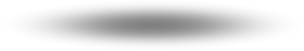 전공/교양
교육과정
대학 환경
학교 행정
이미지
NCS 교육
학생
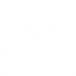 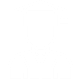 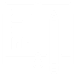 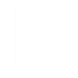 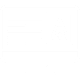 향후 국제대학교 교원에게 보다 나은 행정서비스 제공을 위한 기초 자료 마련
2. 조사 설계
조사 대상
국제대학교 재직 교원(교수)
조사 방법
구조화된 설문지 활용 온라인 조사 (국제대학교 인트라넷 활용)
조사 시기
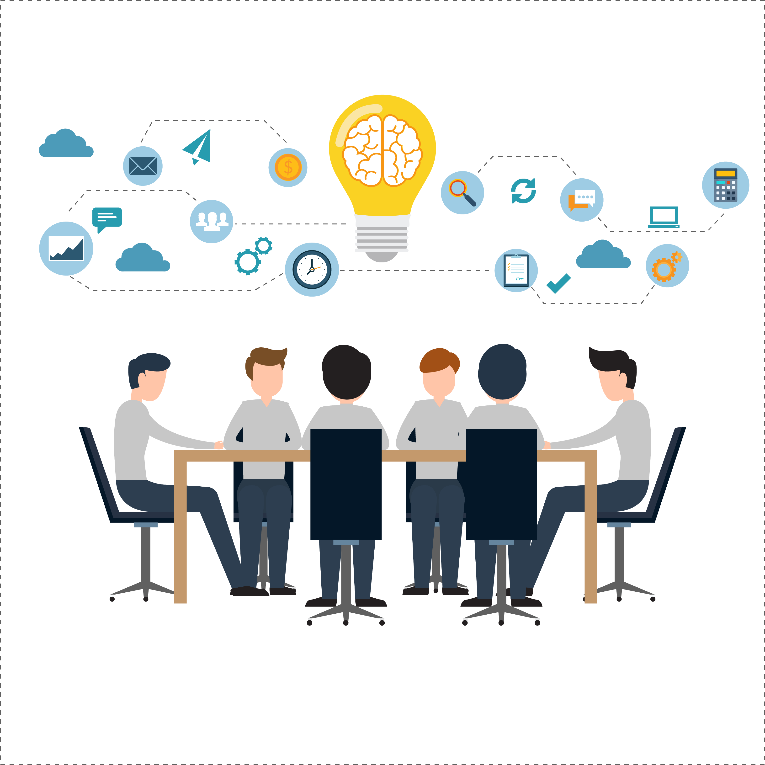 2018년 11월 5일 ~ 11월 9일
표본규모 및 구성
57명
3. 조사 내용
대학 환경
휴식 내 공간 충분성
녹지 조경
건물 외관 청결
외부 공간 청결
질서 유지
편의 시설 충분성
편의시설 운영
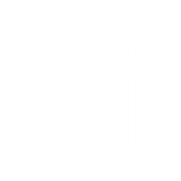 건물 내/외부 안내 표지판
건물 내/외부 편의시설
주차시설 이용 편리
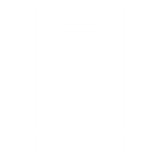 건물 내 시설 관리
건물 내 조명 유지
냉/난방 온도 유지
건물 내부 청결
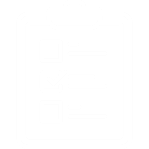 캠퍼스 환경
이용 편리성
주 이용
건물 시설
강의실
학습공간시설 (신규)
강의실 내 조명 유지
강의실 청결
외부 소음 유입
필요 물품 구비 (신규)
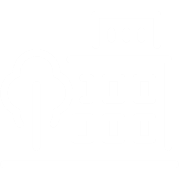 3. 조사 내용
학교 행정
공지/안내 확인 채널 다양
공지/안내 시기 적절
공지/안내 이해 용이
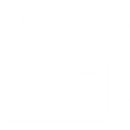 직원의 책임감 있는 업무처리
학사행정업무 처리 신속
학사행정업무 처리 정확
학사행정부서 방문 목적 충족
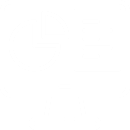 능력 위주 투명한 채용
적정한 수 교원 채용
주기적/체계적 평가
업적과 실적에 따른 보상
개인 능력/성과에 따른 승진기회
자기계발, 재교육, 학습 기회 제공
적정 수준의 급여
적정 수준의 복리후생
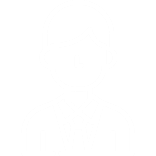 정보 이용
학사
행정부서
인사 제도
연구활동
지원
예산신청 절차 간편
필요사항 지원 원활
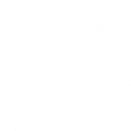 3. 조사 내용
학생
자기계발을 위한 노력
학문적 지식 향상 노력
학습참여 태도 우수
학교생활 적극성
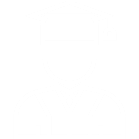 자랑스러움
주변인의 인식
대외적 홍보 노력
이미지
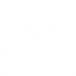 사회의 요구 적극 수용
발전가능성
인재양성을 위한 관심
전공/교육과정
* 2018년 신규 조사 차원
전공 교육과정의 대학 교육목표 연계성
전공 교육과정의 학과 교육목표 연계성
전공 교육과정의 현장실무 연관성
교욱과정 개발 시 산업체 요구 반영
수업방식 지속적 개선
전공 교과목 전문성 향상에 도움
성적평가의 공정성
NCS 교육 과정
NCS 인지
교육환경 충분성
교육과정 운영 지원
학생의 요구 반영
직무능력 향상을 위한 교육 프로그램 운영
인성 함양 교육 프로그램 운영
교육과정의 직무역량 강화 기여
교육과정 개편에 따른 산업 연계 활성화 도움
산업체 요구와 학계의 공급 간 격차 해소
대학 및 학과의 경쟁력 강화
취업률 제고 기여
교양 교육과정의 대학 교육목표 연계성
교양 교육과정의 학과 교육목표 연계성
교육과정 개발 시 학생 요구 반영
교육과정 개발 시 산업체 요구 반영
교양 교과목 편성시수 확대
교양 교과목 인성 함양에 도움
성적평가의 공정성
교양 교육과정
NCS
교육 과정
전공 교육과정
이미지
학생
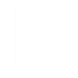 4. 응답자 특성
전체 응답자 57명에 대한 응답자 구성은 다음과 같음.
학과
성별
재직 구분
재직 기간
계열
(n=57, %)
(n=57, %)
(n=57, %)
(n=57, %)
(n=57 %)
5. 지수 산출 Process
1) 척도(Scale)
본 조사의 평가 척도에 따른 분석은 100점 만점 환산점수로 분석하였음.
측정 척도
점수 환산 기준
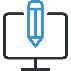 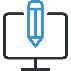 매우 그렇다
100점
7점
Top3
그렇다
83.3점
6점
그런 편이다
5점
66.7점
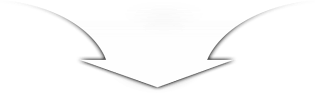 긍정도 부정도 아닌 보통 비율
보통이다
4점
50.0점
그렇지 않은 편이다
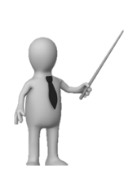 3점
33.3점
Bottom3
그렇지 않다
2점
16.7점
전혀 그렇지 않다
1점
0.0점
* 7점 척도를 100점 만점으로 환산하여 산출된 값을 지수로 사용함
5. 지수 산출 Process
2) 지수 산출 방법
설문의 만족도 점수는 각 측정항목을 100점으로 환산한 후, 차원들의 평균을 통해 종합만족도를 산출함.
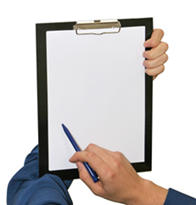 종합 만족도
캠퍼스 환경
정보 이용
NCS 교육과정
학생
이미지
전공 교육과정
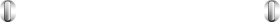 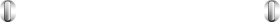 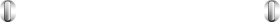 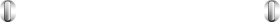 대학 환경
학교 행정
학생
이미지
NCS 교육과정
전공/교양 교육과정
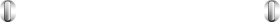 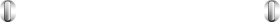 이용 편리성
학사 행정부서
교양 교육과정
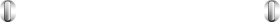 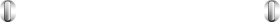 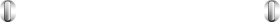 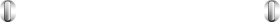 주 이용 건물시설
인사 제도
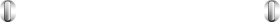 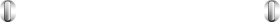 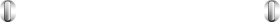 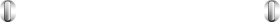 강의실
강의실
** NCS 교육 과정은 종합 만족도 산출 시, 미포함
주요 결과 요약
Part B
1. 종합 만족도		13
2. 주요 만족도		16
3. 차원 만족도		19
    - 대학 환경			19
    - 학교 행정			22
    - 학생			25
    - 이미지			28
    - 전공/교양 교육과정		30
    - NCS 교육과정		33
1. 종합만족도
1) 시계열 분석
2018년 국제대학교 교원 종합만족도는 62.7점으로, 전년 대비 +5.8점 상승함.
연도별 종합만족도
(Base=전체, n=57, 100점 만점)
▲5.8
* 전년 대비 GAP (2018-2017)
※ GAP : 소수점 둘째 자리 반올림으로 인한 0.1의 오차가 있을 수 있음
1. 종합만족도
2) 계열별
계열별로 살펴보면, ‘인문사회계열’이 70.1점으로 가장 높고, 이어서 ‘예체능계열’(61.0점) > ‘자연계열’(52.6점) > ‘공학계열’(48.3점) 순임.
공학계열을 제외한 전 계열의 만족도가 전년 대비 상승한 가운데, 특히 ‘인문사회계열’의 상승폭(+10.2점)이 가장 크게 나타남.
계열별 종합만족도
(Base=전체, n=57, 100점 만점)
전년 대비 GAP ▶
전체 대비 GAP ▶
* Base가 작아(n<30) 해석에 유의
** 전년 대비 GAP (2018-2017) / 전체 대비 GAP (세부-종합)
※ GAP : 소수점 둘째 자리 반올림으로 인한 0.1의 오차가 있을 수 있음
1. 종합만족도
3) 응답자 특성별
성별로는 ‘여성’(71.7점), 재직구분별로 ‘교수’(65.8점), 재직기간 ‘1년 미만’(85.0점) 만족도가 가장 높게 나타남.
응답자 특성별 전년 대비 만족도는 연령별로 ‘여성’(+8.4점), 재직구분별로 ‘조교수’(+6.9점), 재직기간 ‘1~5년’(+8.8점)에서 가장 높게 나타남.
응답자 특성별 종합만족도
(Base=전체, n=57, 100점 만점)
전년 대비 GAP ▶
전체 대비 GAP ▶
* Base가 작아(n<30) 해석에 유의
** 전년 대비 GAP (2018-2017) / 전체 대비 GAP (세부-종합)
※ GAP : 소수점 둘째 자리 반올림으로 인한 0.1의 오차가 있을 수 있음
2. 주요 만족도
1) 전체
차원별로 살펴보면,  ‘전공/교양 교육과정’이 69.6점으로 가장 높고, 이어서 ‘대학 환경’(67.1점) > ‘NCS 교육 과정’(62.8점) 순인 반면, ‘학교 행정’은 57.1점으로 가장 낮음.
대부분 차원의 만족도가 전년 대비 상승한 가운데, 특히 ‘NCS 교육과정’의 만족도가 가장 큰 폭(+16.6점)으로 상승함.
주요 만족도
(Base=전체, n=57, 100점 만점)
전년 대비 GAP ▶
전체 대비 GAP ▶
* 전년 대비 GAP (2018-2017) / 전체 대비 GAP (차원-종합) 
** NCS 교육 과정은 종합 만족도 산출 시, 미포함 / *** 2018년 신규 조사 차원
※ GAP : 소수점 둘째 자리 반올림으로 인한 0.1의 오차가 있을 수 있음
2. 주요 만족도
2) 응답자 특성별
(Base=전체, n=57, 100점 만점)
* Base가 작아(n<30) 해석에 유의
2. 주요 만족도
3) 개선 요구 사항
학교 관련 전반적 개선사항으로는 ‘객관적이고 합리적인 평가’, ‘불필요한 행정업무 감소를 위한 학내 전산화’ 등 다양한 의견이 나타남.
개선 요구 사항
(Base=전체, n=57, %)
* 없음, 모름/무응답 표기 제외
3. 차원 만족도 [대학 환경]
1) 전체
대학환경 차원 만족도는 67.1점으로, 전년 대비 +1.4점 상승함.
대학환경 차원 내 만족도는 ‘주이용 건물 시설’이 75.1점으로 가장 높았으며, 이어서 ‘강의실’(66.8점) > ‘이용 편리성’(64.2점) 순임.
평가항목별 만족도는 캠퍼스 환경 차원의 ‘건물 외관 청결’(73.1점), 이용 편리성 차원의 ‘주차시설 이용 편리’(71.1점), 주이용 건물 시설 차원의 ‘건물 내 조명 유지’(76.6점), 강의실 차원의 ‘강의실 청결’(71.6점)이 높게 나타남.
전년 대비 만족도는 특히 주이용 건물 시설 차원의 ‘냉/난방 온도 유지’의 상승폭(+10.6점)이 크게 나타남.
대학 환경 차원 만족도
(Base=전체, n=57, 100점 만점)
전년 대비 GAP ▶
전체 대비 GAP ▶
* 전년 대비 GAP (2018-2017) / 전체 대비 GAP (세부-차원)
** 2018년 신규 조사 부문
※ GAP : 소수점 둘째 자리 반올림으로 인한 0.1의 오차가 있을 수 있음
3. 차원 만족도 [대학 환경]
2) 응답자 특성별
(Base=전체, n=57, 100점 만점)
* Base가 작아(n<30) 해석에 유의
3. 차원 만족도 [대학 환경]
3) 개선 요구 사항
대학 환경 관련 개선사항으로는 ‘복합관에 편의시설이 더 들어왔으면 한다’, ‘구내식당 품질 개선’, ‘휴게시설’ 등 다양한 의견이 나타남.
개선 요구 사항
(Base=전체, n=57, %)
* 없음 표기 제외
3. 차원 만족도 [학교 행정]
1) 전체
학교행정 차원 만족도는 57.1점으로, 전년 대비 +4.7점 상승함.
학교행정 차원 내 만족도는 ‘정보이용’이 70.1점으로 가장 높게 나타난 반면, ‘인사제도’는 45.6점으로 가장 낮은 만족도를 보임.
평가항목별 만족도는 정보이용 차원에서 ‘공지/안내 이해 용이’(72.5점), 학사행정부서 차원에서 ‘학사행정부서 방문 목적 충족’(67.3점),인사제도 차원에서 ‘자기계발, 재교육, 학습 기회 제공’(53.2점), 연구활동 지원 차원에서 ‘필요사항 지원 원활’(47.7점)이 높게 나타남.
전년 대비 만족도는 모든 항목이 상승한 가운데, 특히 인사제도 차원의 ‘개인능력/성과에 따른 승진기회’의 상승폭(+18.0점)이 가장 큼.
학교 행정 차원 만족도
(Base=전체, n=57, 100점 만점)
전년 대비 GAP ▶
전체 대비 GAP ▶
* 전년 대비 GAP (2018-2017) / 전체 대비 GAP (세부-차원)
※ GAP : 소수점 둘째 자리 반올림으로 인한 0.1의 오차가 있을 수 있음
3. 차원 만족도 [학교 행정]
2) 응답자 특성별
(Base=전체, n=57, 100점 만점)
* Base가 작아(n<30) 해석에 유의
3. 차원 만족도 [학교 행정]
3) 개선 요구 사항
인사제도 관련 개선사항으로는 ‘평가기준에 따라 적절한 승진 기회가 있어야 한다’, ‘능력 위주의 공정한 평가’, ‘일정한 비율로 승진이 정체되지 않게 해야 한다’, ‘일관된 기준이 있어야 한다’ 등의 의견이 제시됨.
행정 전반에 대한 개선사항으로는 ‘연구활동 지원이 필요하다’는 의견이 가장 많았으며, 그 외 연구활동을 위한 예산신청 절차 간소화, 규정에 따른 시스템에 의한 행정 등 행정 프로세스와 관련한 요소들이 주로 제시됨.
인사 제도
행정 전반
(Base=전체, n=57, %)
(Base=전체, n=57, %)
* 1명 이하 소수응답, 없음, 모름/무응답 표기 제외
3. 차원 만족도 [학생]
1) 전체
학생 차원 만족도는 58.7점으로, 전년 대비 +5.9점 상승함.
학생 차원 평가항목별로 살펴보면, ‘학문적 지식 향상 노력’ 및 ‘학습참여 태도 우수’가 각 59.9점으로 가장 높게 나타난 반면,‘자기계발을 위한 노력’은 55.3점으로 가장 낮음.
전년 대비 만족도는 모든 항목이 상승한 가운데, 특히 ‘자기계발을 위한 노력’의 상승폭(+7.8점)이 가장 큼.
학생 차원 만족도
(Base=전체, n=57, 100점 만점)
전체 대비 GAP ▶
* 전년 대비 GAP (2018-2017) / 전체 대비 GAP (세부-차원)
※ GAP : 소수점 둘째 자리 반올림으로 인한 0.1의 오차가 있을 수 있음
3. 차원 만족도 [학생]
2) 응답자 특성별
(Base=전체, n=57, 100점 만점)
* Base가 작아(n<30) 해석에 유의
3. 차원 만족도 [학생]
3) 학생 경쟁력 보유를 위한 필요사항
학생 경쟁력을 보유를 위해서는 ‘자기주도 학습능력’이 필요하다는 의견이 가장 많았으며, 그 외 인성교육, 자기개발학습, 글로벌의식 함양 등 개인의 역량을 강화할 수 있는 교육과 관련된 요소들이 주로 제시됨.
필요사항
(Base=전체, n=57, %)
* 없음, 모름/무응답 표기 제외
3. 차원 만족도 [이미지]
1) 전체
이미지 차원 만족도는 60.8점으로, 전년 대비 +3.9점 상승함.
이미지 차원 평가항목별로 살펴보면, ‘자랑스러움’이 65.8점으로 가장 높고, 이어서 ‘사회의 요구 적극 수용’ 및 ‘발전가능성’(각 60.5점) >‘주변인의 인식’(59.9점) 순으로 나타났으며, 반면 ‘대외적 홍보 노력’은 58.5점으로 가장 낮음.
전년 대비 만족도는 ‘주변인의 인식’의 상승폭(+6.9점)이 가장 크게 나타남.
이미지 차원 만족도
(Base=전체, n=57, 100점 만점)
전년 대비 GAP ▶
전체 대비 GAP ▶
* 전년 대비 GAP (2018-2017) / 전체 대비 GAP (세부-차원)
※ GAP : 소수점 둘째 자리 반올림으로 인한 0.1의 오차가 있을 수 있음
3. 차원 만족도 [이미지]
2) 응답자 특성별
(Base=전체, n=57, 100점 만점)
* Base가 작아(n<30) 해석에 유의
3. 차원 만족도 [전공/교양 교육과정]
1) 전체
전공/교양 교육과정 차원 만족도는 69.6점으로, ‘전공 교육과정’(83.9점)이 ‘교양 교육과정’(55.3점)에 비해 만족도가 높음.
전공 교육과정 평가항목별 만족도는 ‘성적 평가의 공정성’(86.0점)이 가장 높았으며, ‘수업방식 지속 개선’(82.2점)이 가장 낮음.
교양 교육과정 평가항목별 만족도는 ‘성적 평가의 공정성’(69.0점)이 가장 높았으며, ‘교양교과목 편성시수 확대’(40.9점)가 가장 낮음.
전공/교육과정 차원 만족도
(Base=전체, n=57, 100점 만점)
전체 대비 GAP ▶
* 2018년 신규 조사 차원
** 전체 대비 GAP (세부-각 부문)
※ GAP : 소수점 둘째 자리 반올림으로 인한 0.1의 오차가 있을 수 있음
3. 차원 만족도 [전공/교양 교육과정]
2) 응답자 특성별
(Base=전체, n=57, 100점 만점)
* Base가 작아(n<30) 해석에 유의
3. 차원 만족도 [전공/교양 교육과정]
3) 전공/교양 교육과정 개선의견
전공 교육과정 관련 개선사항으로는 ‘교과과정이 너무 자주 바뀐다’, ‘학생의 의견이 반영되는 교육과정’, ‘실습기자재가 부족’ 등 다양한 의견이 제시됨.
교양 교육과정 관련 개선사항으로는 ‘전공과 연계되는 과목’, ‘인성함양에 필요한 과목’, ‘교육과정 편성에 학생의 의견을 반영’, ‘학과별 특성을 반영’ 등의 의견이 나타남.
전공 교육과정
교양 교육과정
(Base=전체, n=57, %)
(Base=전체, n=57, %)
* 2018년 신규 조사 차원
** 1명 이하 소수응답, 없음, 모름/무응답 표기 제외
3. 차원 만족도 [NCS 교육 과정]
1) 전체
NCS교육과정 차원 만족도는 62.8점으로, 전년 대비 +16.6점 상승함.
평가항목별로 살펴보면, ‘NCS 인지’가 81.0점으로 가장 높게 나타났으며, 이어서 ‘직무능력 향상을 위한 교육 프로그램 운영’(73.4점) > ‘인성 함양 교육 프로그램 운영’(66.7점) 순으로 높게 나타난 반면, ‘취업률 제고 기여’는 54.4점으로 가장 낮음.
전년 대비 만족도는 모든 항목이 상승한 가운데, 특히 ‘교육과정 개편에 따른 산업 연계 활성화 도움’의 상승폭(+22.2점)이 가장 큼.
NCS 교육과정 차원 만족도
(Base=전체, n=57, 100점 만점)
전년 대비 GAP ▶
전체 대비 GAP ▶
* 전년 대비 GAP (2018-2017) / 전체 대비 GAP (세부-차원)
※ GAP : 소수점 둘째 자리 반올림으로 인한 0.1의 오차가 있을 수 있음
3. 차원 만족도 [NCS 교육 과정]
2) 응답자 특성별
(Base=전체, n=57, 100점 만점)
* Base가 작아(n<30) 해석에 유의
3. 차원 만족도 [NCS 교육 과정]
3) NCS 교육과정 개발 및 정착 개선의견
NCS 교육과정 개발 및 정착을 위한 개선의견으로는 ‘NCS 교육과정 적용이 어려운 학과는 고려해봐야 한다’, ‘형식적인 NCS 시행으로 행정적, 시간적인 낭비’, ‘NCS 폐지’, ‘NCS 교육과정은 현실적이지 않다’ 등의 의견이 제시됨.
NCS 교육과정 개발 및 정착 개선의견
(Base=전체, n=57, %)
* 없음, 모름/무응답 표기 제외
Action Matrix 분석
Part C
0. Action Matrix 분석 개요		37
1. 전체 Action Matrix 분석		38
2. 차원별 Action Matrix 분석		39
0. Action Matrix 분석 개요
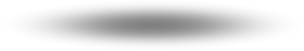 지속 관리 영역
유지/강화 영역
지속 관리 영역
유지/강화 영역
점진 개선 영역
중점 개선 영역
고
중요도   만족도 
중요도   만족도 
중요도는 낮으나  만족도는 높은 영역. 현 상태를 유지하는 비용이 높을 경우, 자원의 배분을 우선개선 영역으로 돌리는 것이 바람직함
중요도도 높고  만족도도 높은 영역. 현 상태를 유지하지 못 할 경우, 불만도가 크게 높아짐. 개선 시 유인효과는 별로 없음
만
족
도
중요도   만족도 
중요도   만족도 
중요도도 낮고, 만족도도 낮은 영역. 만족도/중요성 인식 모두를 높여야 하기 때문에 개선에 많은 비용이 듦. 차별적 요인으로 활용이 가능하다면 개선 필요
중요도는 높으나 만족도는 낮은 영역.중요하다고 생각하고 있지만,  실제 만족도는 떨어지는 영역으로 개선 시 유인효과가 가장 높음
저
점진 개선 영역
중점 개선 영역
만족도와 중요도를 이용해 평가 영향요인 별 우선 개선점 제시
취약한 품질 차원의 진단
저
고
중요도
* 차원별 중요도는 차원 만족도와 종합만족도간의 상관분석을 이용해 산출함
1. 전체 Action Matrix 분석
1) Action Matrix
전체 Action Matrix 분석 결과, 중요도 대비 만족도가 낮은 중점 개선 영역은 학교행정과 대학환경임.
한편, 중요도와 만족도가 모두 낮아 점진적인 개선이 필요한 영역은 학생으로 나타남.
지속 관리 영역
유지/강화 영역
지속 관리 영역
유지/강화 영역
점진 개선 영역
중점 개선 영역
고
이미지
전공/교양 교육
만
족
도
56.9
학생
학교 행정
대학 환경
저
점진 개선 영역
중점 개선 영역
25.0
저
고
중요도
* 차원별 중요도는 차원 만족도와 종합만족도간의 상관분석을 이용해 산출함
** NCS 교육 과정 제외
2. 차원별 Action Matrix 분석
1) 대학 환경 차원
중점 개선 : [캠퍼스 환경] 편의시설 운영, [캠퍼스 환경] 편의시설 충분성, [캠퍼스 환경] 휴식공간 내 충분성,                         [이용 편리성] 건물 내/외부 안내 표지판, [이용 편리성] 건물 내/외부 편의시설, [강의실] 필요 물품 구비
점진 개선 : [강의실] 외부 소음 유입, [강의실] 학습 공간 시설
지속 관리 영역
유지/강화 영역
지속 관리 영역
유지/강화 영역
점진 개선 영역
중점 개선 영역
고
[캠퍼스 환경] 녹지 조경
[캠퍼스 환경] 질서 유지
[캠퍼스 환경] 외부 공간 청결
[이용 편리성] 주차시설 이용 편리
[주이용 건물 시설] 냉/난방 온도 유지
[주이용 건물 시설] 건물 내 조명 유지
[강의실] 강의실 내 조명 유지
[캠퍼스 환경] 건물 외관 청결
[주이용 건물 시설] 건물 내 시설 관리
[주이용 건물 시설] 건물 내부 청결
[강의실] 강의실 청결
만
족
도
65.2
[강의실] 외부 소음 유입
[강의실] 학습 공간 시설
[캠퍼스 환경] 편의시설 운영
[캠퍼스 환경] 편의시설 충분성
[캠퍼스 환경] 휴식공간 내 충분성
[이용 편리성] 건물 내/외부 안내 표지판
[이용 편리성] 건물 내/외부 편의시설
[강의실] 필요 물품 구비
저
점진 개선 영역
중점 개선 영역
5.6
저
고
중요도
* 차원별 중요도는 차원 만족도와 종합만족도간의 상관분석을 이용해 산출함
2. 차원별 Action Matrix 분석
2) 학교 행정 차원
중점 개선 : [인사 제도] 주기적/체계적 평가, [인사 제도] 능력 위주 투명한 채용, [인사 제도] 적정한 수 교원 채용,                         [인사 제도] 업적과 실적에 따른 보상, [인사 제도] 적정 수준의 급여, [인사 제도] 적정 수준의 복리후생,                         [연구활동 지원] 예산신청 절차 간편
점진 개선 : [인사 제도] 자기계발, 재교육, 학습 기회 제공, [인사 제도] 개인 능력/성과에 따른 승진기회                         [연구활동 지원] 필요사항 지원 원활
지속 관리 영역
유지/강화 영역
지속 관리 영역
유지/강화 영역
점진 개선 영역
중점 개선 영역
고
[정보이용] 공지/안내 시기 적절
[학사 행정부서] 학사 행정부서 방문 목적 충족
[학사 행정부서] 학사행정업무 처리 신속
[학사 행정부서] 학사행정업무 처리 정확
[정보이용] 공지/안내 이해 용이
[정보이용] 공지/안내 확인 채널 다양
[학사 행정부서] 직원의 책임감 있는 업무 처리
만
족
도
48.4
[인사 제도] 자기계발, 재교육, 학습 기회 제공
[인사 제도] 개인 능력/성과에 따른 승진기회
[연구활동 지원] 필요사항 지원 원활
[인사 제도] 주기적/체계적 평가
[인사 제도] 능력 위주 투명한 채용
[인사 제도] 적정한 수 교원 채용
[인사 제도] 업적과 실적에 따른 보상
[인사 제도] 적정 수준의 급여
[인사 제도] 적정 수준의 복리후생
[연구활동 지원] 예산신청 절차 간편
저
점진 개선 영역
중점 개선 영역
5.9
저
고
중요도
* 차원별 중요도는 차원 만족도와 종합만족도간의 상관분석을 이용해 산출함
2. 차원별 Action Matrix 분석
3) 학생 차원
중점 개선 : 자기계발을 위한 노력
지속 관리 영역
유지/강화 영역
지속 관리 영역
유지/강화 영역
점진 개선 영역
중점 개선 영역
고
학교생활 적극성
학습참여 태도 우수
학문적 지식 향상 노력
만
족
도
52.8
자기계발을 위한 노력
저
점진 개선 영역
중점 개선 영역
25.0
저
고
중요도
* 차원별 중요도는 차원 만족도와 종합만족도간의 상관분석을 이용해 산출함
2. 차원별 Action Matrix 분석
4) 이미지 차원
중점 개선 : 사회의 요구 적극 수용, 발전가능성, 인재양성을 위한 관심
점진 개선 : 주변인의 인식, 대외적 홍보 노력
지속 관리 영역
유지/강화 영역
지속 관리 영역
유지/강화 영역
점진 개선 영역
중점 개선 영역
고
자랑스러움
만
족
도
56.9
주변인의 인식
대외적 홍보 노력
사회의 요구 적극 수용
발전가능성
인재양성을 위한 관심
저
점진 개선 영역
중점 개선 영역
16.7
저
고
중요도
* 차원별 중요도는 차원 만족도와 종합만족도간의 상관분석을 이용해 산출함
2. 차원별 Action Matrix 분석
5) 전공/교양 교육과정 차원
중점 개선 : [교양 교육과정] 성적 평가의 공정성, [교양 교육과정] 대학 교육목표 연계성, [교양 교육과정] 교육목표 연계성,                         [교양 교육과정] 인성 함양에 도움, [교양 교육과정] 교육과정 개발 시 학생 요구 반영,                         [교양 교육과정] 교육과정 개발 시 산업체 요구 반영
점진 개선 : [교양 교육과정] 교양 교과목 편성시수 확대
지속 관리 영역
유지/강화 영역
지속 관리 영역
유지/강화 영역
점진 개선 영역
중점 개선 영역
고
[전공 교육과정] 성적 평가의 공정성
[전공 교육과정] 전공 교육과정 현장실무 연관성
[전공 교육과정] 교육과정 개발 시 산업체 요구 반영
[전공 교육과정] 수업방식 지속적 개선
[전공 교육과정] 학과 교육목표 연계성
[전공 교육과정] 전문성 향상 도움
[전공 교육과정] 대학 교육목표 연계성
만
족
도
46.2
[교양 교육과정] 교양 교과목 편성시수 확대
[교양 교육과정] 성적 평가의 공정성
[교양 교육과정] 대학 교육목표 연계성
[교양 교육과정] 학과 교육목표 연계성
[교양 교육과정] 인성 함양에 도움
[교양 교육과정] 교육과정 개발 시 학생 요구 반영
[교양 교육과정] 교육과정 개발 시 산업체 요구 반영
저
점진 개선 영역
중점 개선 영역
9.1
저
고
중요도
* 차원별 중요도는 차원 만족도와 종합만족도간의 상관분석을 이용해 산출함
2. 차원별 Action Matrix 분석
5) NCS 교육 과정 차원
중점 개선 : 교육과정 운영 지원, 교육과정의 직무역량 강화 기여, 대학 및 학과의 경쟁력 강화,                         산업체 요구와 학계의 공급 간 격차 해소, 취업률 제고 기여
점진 개선 : 교육환경 충분성
지속 관리 영역
유지/강화 영역
지속 관리 영역
유지/강화 영역
점진 개선 영역
중점 개선 영역
고
학생의 요구 반영
교육과정 개편에 따른 산업 연계 활성화 도움
NCS 인지
직무능력 향상을 위한 교육 프로그램 운영
인성 함양 교육 프로그램 운영
만
족
도
62.8
교육환경 충분성
교육과정 운영 지원
교육과정의 직무역량 강화 기여
대학 및 학과의 경쟁력 강화
산업체 요구와 학계의 공급 간 격차 해소
취업률 제고 기여
저
점진 개선 영역
중점 개선 영역
9.1
저
고
중요도
* 차원별 중요도는 차원 만족도와 종합만족도간의 상관분석을 이용해 산출함
결론 요약 및 제언
Part D
결과 요약 및 제언
1) 주요 만족도 현황
2018년 국제대학교 교원 종합만족도는 62.7점으로, 전반적 만족도 62.0점 대비 소폭 높게 나타남
대학환경에 대한 만족도는 가장 높게 평가된 반면, NCS교육과정에 대한 만족도는 가장 미흡
종합 및
차원별
만족도
2018년 국제대학교 교원 종합만족도 : 62.7점 (전년 대비 +5.8점 향상) 차원별로 살펴보면, 전공/교양 교육과정(69.6점) > 대학 환경(67.1점) > NCS 교육 과정(62.8점)

대학환경 차원 : 주이용 건물시설(75.1점) > 강의실 전체(66.8점) > 이용편리성(64.2점) > 캠퍼스 환경(62.3점) - 캠퍼스환경 : 건물외관 청결(73.1점) > 녹지 조경(71.6점) > 외부 공간 청결(68.7점)- 이용편리성 : 주차시설 이용편리(71.1점) > 건물 내/외부 안내 표지판(65.5점) > 건물 내/외부 편의시설(56.1점)- 주이용 건물시설 : 건물 내 조명 유지(76.6점) > 냉/난방 온도 유지(76.3점) > 건물 내부 청결 (75.1점) - 강의실 : 강의실 청결(71.6점) > 강의실 내 조명 유지(69.0점) > 필요 물품 구비(65.8점) 
학교행정 차원 : 정보 이용(70.1점) > 학사 행정부서(65.3점) > 연구활동지원(47.5점) > 인사제도(45.6점) - 정보이용 : 공지/안내 이해 용이(72.5점) > 공지/안내 확인 채널 다양(70.5점) > 공지/안내 시기 적절(67.3점)- 학사 행정부서 : 학사 행정부서 방문 목적 충족(67.3점) > 직원의 책임감 있는 업무처리(66.7점) > 학사행정업무 처리 정확(64.9점)- 인사제도 : 자기계발, 재교육, 학습기회 제공(53.2점) > 능력 위주 투명한 채용, 주기적/체계적 평가(각 48.2점)- 연구활동지원 : 필요사항 지원 원활(47.7점) > 예산신청 절차 간편(47.4점)
전공/교양 교육과정 차원 : 전공 교육과정(83.9점) > 교양 교육과정(55.3점)- 전공 교육과정 : 성적 평가의 공정성(86.0점) > 학과 교육목표 연계성(84.8점) > 전공 교육과정 현장실무 연관성(84.2점)- 교양 교육과정 : 성적 평가의 공정성(69.0점) > 대학 교육목표 연계성(61.4점) > 인성 함양에 도움(59.4점)
학생 차원 : 학문적 지식 향상 노력, 학습참여 태도 우수(각 59.9점) > 학교생활 적극성(59.6점) > 자기계발을 위한 노력(55.3점)
이미지 : 자랑스러움(65.8점) > 사회의 요구 적극 수용, 발전가능성(각 60.5점) > 주변인의 인식(59.9점)
NCS교육과정 : NCS 인지(81.0점) > 직무능력 향상을 위한 교육 프로그램 운영(73.4점) > 인성 함양 교육 프로그램 운영(66.7점)
결과 요약 및 제언
2) 만족도 제고를 위한 핵심 요소
국제대학교 교원의 만족도 제고를 위한 핵심 요소는 학교행정, 대학 환경 차원
학교행정 측면에서는 인사제도, 대학 환경과 관련해서는 캠퍼스 환경을 위한 노력이 우선적으로 필요
차원별
중점
개선
요인
전체 Action Matrix 분석 결과, 중요도 대비 만족도가 낮은 중점 개선 영역은 학교행정과 대학환경
대학환경 : [캠퍼스 환경] 편의시설 운영, [캠퍼스 환경] 편의시설 충분성, [캠퍼스 환경] 휴식공간 내 충분성, [이용 편리성] 건물 내/외부 안내 표지판,                    [이용 편리성] 건물 내/외부 편의시설, [강의실] 필요 물품 구비
학교 행정 : [인사 제도] 주기적/체계적 평가, [인사 제도] 능력 위주 투명한 채용, [인사 제도] 적정한 수 교원 채용, [인사 제도] 적정 수준의 급여,                    [인사 제도] 업적과 실적에 따른 보상, [인사 제도] 적정 수준의 복리후생, [연구활동 지원] 예산신청 절차 간편
학생 : 자기계발을 위한 노력
이미지 : 사회의 요구 적극 수용, 발전가능성, 인재양성을 위한 관심
전공/교양 교육과정 : [교양 교육과정] 성적 평가의 공정성, [교양 교육과정] 대학 교육목표 연계성, [교양 교육과정] 학과 교육목표 연계성,                                      [교양 교육과정] 인성함양에 도움, [교양 교육과정] 교육과정 개발 시 학생요구 반영,  [교양 교육과정] 교육과정 개발 시 산업체요구 반영
NCS 교육과정 : 교육과정 운영 지원, 교육과정의 직무역량 강화 기여, 대학 및 학과의 경쟁력 강화, 산업체 요구와 학계의 공급 간 격차해소, 취업률 제고 기여
대학환경 차원 : 캠퍼스 환경(62.3점) < 이용편리성(64.2점) < 강의실(66.8점) < 주이용 건물시설(75.1점)- 캠퍼스환경  : 편의 시설 충분성(47.7점) < 휴식 내 공간 충분성(49.4점) < 편의 시설 운영(58.2점)- 이용편리성 : 건물 내/외부 편의시설(56.1점) < 건물 내/외부 안내 표지판(65.5점) < 주차 시설 이용 편리(71.1점)- 주이용 건물시설 : 건물 내 시설 관리(72.2점) < 건물 내부 청결(75.1점) < 냉/난방 온도 유지(76.3점)- 강의실 : 학습 공간 시설(62.9점) < 외부 소음 유입(64.9점) < 필요 물품 구비(65.8점)
학교행정 차원 : 인사제도(45.6점) < 연구활동지원(47.5점)  < 학사 행정부서(65.3점) < 정보이용(70.1점) - 정보이용 : 공지/안내 시기 적절(67.3점) < 공지/안내 확인 채널 다양(70.5점) < 공지/안내 이해 용이(72.5점)- 학사 행정부서 : 학사행정업무 처리 신속 58.5점 < 학사행정업무 처리 정확 62.4점 < 직원의 책임감 있는 업무처리 62.6점 - 인사제도 : 업적과 실적에 따른 보상(40.1점) < 적정 수준의 복리후생(40.4점) < 적정 수준의 급여(41.2점)- 연구활동지원 : 예산신청 절차 간편(47.4점) < 필요사항 지원 원활(47.7점)
전공/교양 교육과정 차원 : 교양 교육과정(55.3점) < 전공 교육과정(83.9점)- 전공 교육과정 : 수업방식 지속적 개선(82.2점) < 대학 교육목표 연계성(83.0점) < 전공 교과목 전문성 향상 도움(83.9점)- 교양 교육과정 : 교양 교과목 편성시수 확대(40.9점) < 교육과정 개발 시 산업체 요구 반영(50.9점) < 교육과정 개발 시 학생 요구 반영(51.5점)
학생 차원은 자기계발을 위한 노력(55.3점) < 학교생활 적극성(59.6점) < 학문적 지식 향상 노력, 학습참여 태도 우수(각 59.9점)
이미지 차원은 대외적 홍보 노력(58.5점) < 인재양성을 위한 관심(59.4점) < 주변인의 인식(59.9점)
NCS교육과정 차원은 취업률 제고 기여(54.4점) < 교육환경 충분성(55.6점) < 대학 및 학과의 경쟁력 강화(55.8점)
차원별
만족도
하위
항목
결과 요약 및 제언
3) 제언
1. 캠퍼스 환경 분야  개선 노력 필요
캠퍼스 환경 개선은 단기적으로 효과가 큰 요소이긴 하나, 재원과 활용범위 측면에서 검토가 필요한 부분임  
 
- 편의시설 및 휴게시설에 대한 개선사항 도출을 위해 내부구성원의 의견 수렴을 통한 유지 ·보수 계획을 수립하되,  부족한 편의시설 및 휴게시설의 경우 재원 측면을 고려하여 중·장기적인 확충 및 개선이 필요할 것으로 보임.
  
- 단기적으로는 편의시설에 대한 쾌적성 확보를 위하여 정리정돈 상태를 점검하고,  강의실 및 복지시설에 대한 부족 물품에 대한 주기적인 관리가 필요함.
2. 객관적이고 공정한 인사제도 확립 및 복지 개선
업적과 실적에 따른 보상, 적정 수준의 복리후생에 대한 만족도는 타 계층 대비 가장 낮은 수준 
 
- 교수 역량중심의 종합적이고 심층적인 평가를 통해 인사제도의 객관성과 공정성을 확보할 필요가 있음.
  인사제도 개선을 통해 보다 교원 개인의 자부심 뿐만 아니라 대학 간 상호신뢰, 성취감을 느낄 수 있도록 해야 할 것임.
 
- 특히 업적과 실적에 따른 보상, 적정 수준의 복리후생에 대한 만족도가 낮게 나타난 만큼 중·장기적인 관점에서 성과와 보상의 연계를 가시화하고,   교원 개인의 목표의식을 고취할 수 있도록 후생·복지 및 보상체계를 개선해야 할 것으로 보임.
결과 요약 및 제언 [세부 요소별 개선방안]
* 2017년 개선사항으로 도출된 항목임